Умножение (тест)2 класс
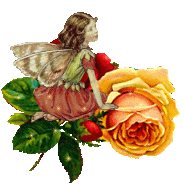 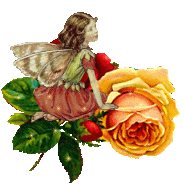 Сумма 5+5+5+5+5+5 равна произведению:
а)  5*5                
                   б)5*6
                                  в)5*4
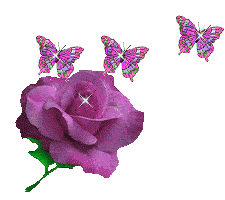 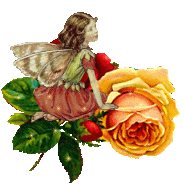 Произведение  9 * 4 равно сумме
а)9+9+9+9
б)4+4+4+4+4
Произведение 9 и 3 записывается так :
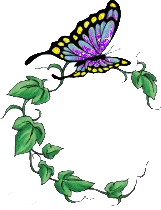 а) 9+3
б) 9-3
в)9*3
Чему равно значение произведения 0*5 :
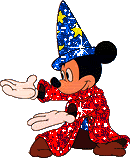 а) 0
б) 5
Значение выражения 1*8 равно:
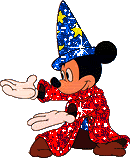 а) 1                          б)8
в) 9                           г) 7
Чему равно значение выражения 0*(15 - 8)
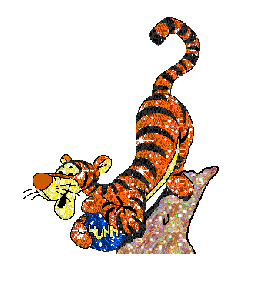 а) 0                           Б)7
в) 6                            г)9
Какое утверждение верно?
а)Если 0 умножить на любое число ,то получится 0.
б)Если 1 умножить на какое – нибудь  другое число, то получится 1.
Какое равенство верно?
а) 4*6=5*6 
б)8*3 =3*8
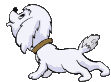 Верно ли равенство 0*9 =0*7 ?
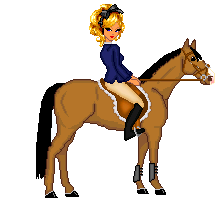 а)да                           б)нет
С помощью какого выражения можно вычислить периметр прямоугольника?
6 см

                                 2 2 см
А)   2+6
б) (2*2)+6
в) 6*2+2*2
б,а,в,а,б,а,а,б,б,в.
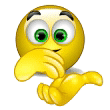 Молодцы!
Мурзакова З.М.
Учитель начальных классов
МОУ «Верхне-Колчуринская СОШ»
Алькеевского района РТ